Hari-hari Raya,Tempat-tempat Ibadah & Peraturan-peraturanOrang Yahudi
Lembaga Kunci yang Perlu Dipahami: 
  Orang Israel di abad pertama & 
  Gereja di abad ke-21
Dr. Rick Griffith • Singapore Bible College • BibleStudyDownloads.org
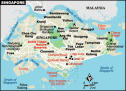 Pola Kerja Singapore
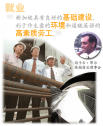 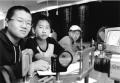 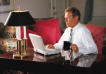 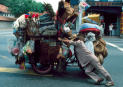 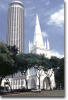 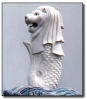 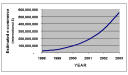 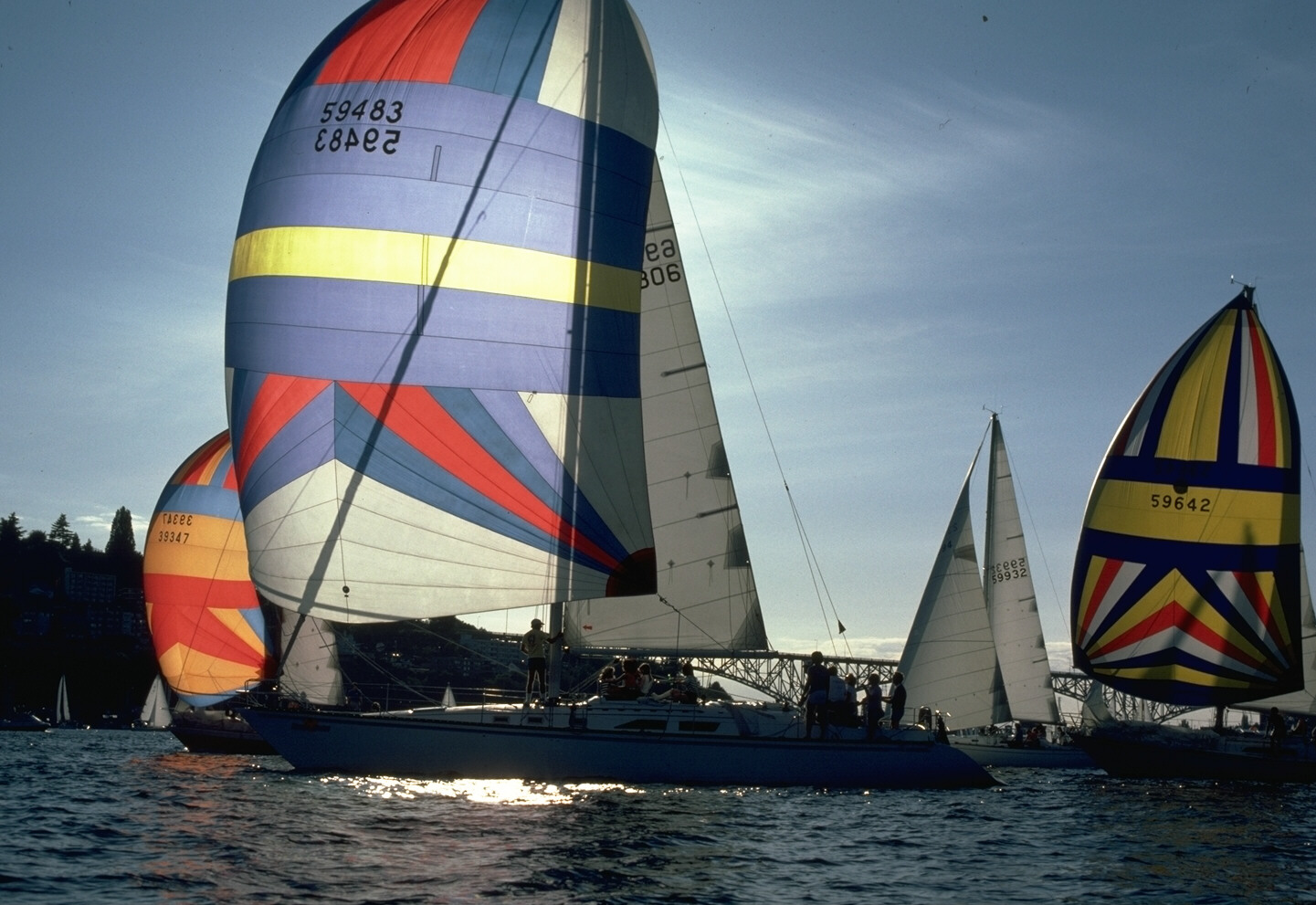 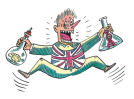 Mengapa istirahat?
Kalender Yahudi
136
Menurut pemerintah
Menurut agama
Menurut perhitungan
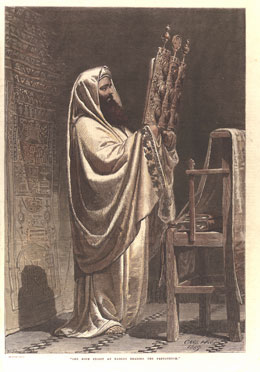 136
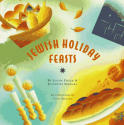 Hari Rayadi Alkitab
Perayaan hari khusus menurut Perjanjian Lama
Urutan Hari Raya dalam Setahun
136
Pengangkatan
Pertobatan
(Tabernakel / Pondok Daun)
Kerajaan
Roh
Kudus
(Pentakosta)
Kebangkitan
(Panen Perdana)
(Roti tidak beragi)
Pemisahan
Penebusan
Perayaan Utama
[Speaker Notes: http://images.google.com/imgres?imgurl=www.rigal.freeserve.co.uk/jewish/calendar/calenda2a.gif&imgrefurl=http://www.rigal.freeserve.co.uk/jewish/calendar/jcalendar2.htm&h=398&w=477&prev=/images%3Fq%3DJewish%2BCalendar%2BDiagram%26svnum%3D10%26hl%3Den%26lr%3D%26ie%3DUTF-8%26oe%3DUTF-8]
Ringkasan Hari Raya Israel
Dibagi biasanya dalam 2 bulan
Gembira dan muram
Di Yerusalem dan di rumah
Fokus pada masa lalu dan masa depan
Mempersatukan seluruh bangsa
Menyediakan waktu istirahat—tapi mengapa harus diatur?
I. 	Bangsa Israel beristirahat untuk menjaga perjalanan rohani bersama Allah
Setiap laki-laki Yahudi menghadiri tiga perayaan setiap tahun untuk mengingat berkat-berkat yang Allah berikan dalam hidup mereka (Kel 23:14-19).
Paskah: Perayaan Ziarah #1
127-29, 137
(Panen Perdana)
(Roti Tidak Beragi)
Perayaan Ziarah dilingkari dan dicetak hijau
[Speaker Notes: http://images.google.com/imgres?imgurl=www.rigal.freeserve.co.uk/jewish/calendar/calenda2a.gif&imgrefurl=http://www.rigal.freeserve.co.uk/jewish/calendar/jcalendar2.htm&h=398&w=477&prev=/images%3Fq%3DJewish%2BCalendar%2BDiagram%26svnum%3D10%26hl%3Den%26lr%3D%26ie%3DUTF-8%26oe%3DUTF-8]
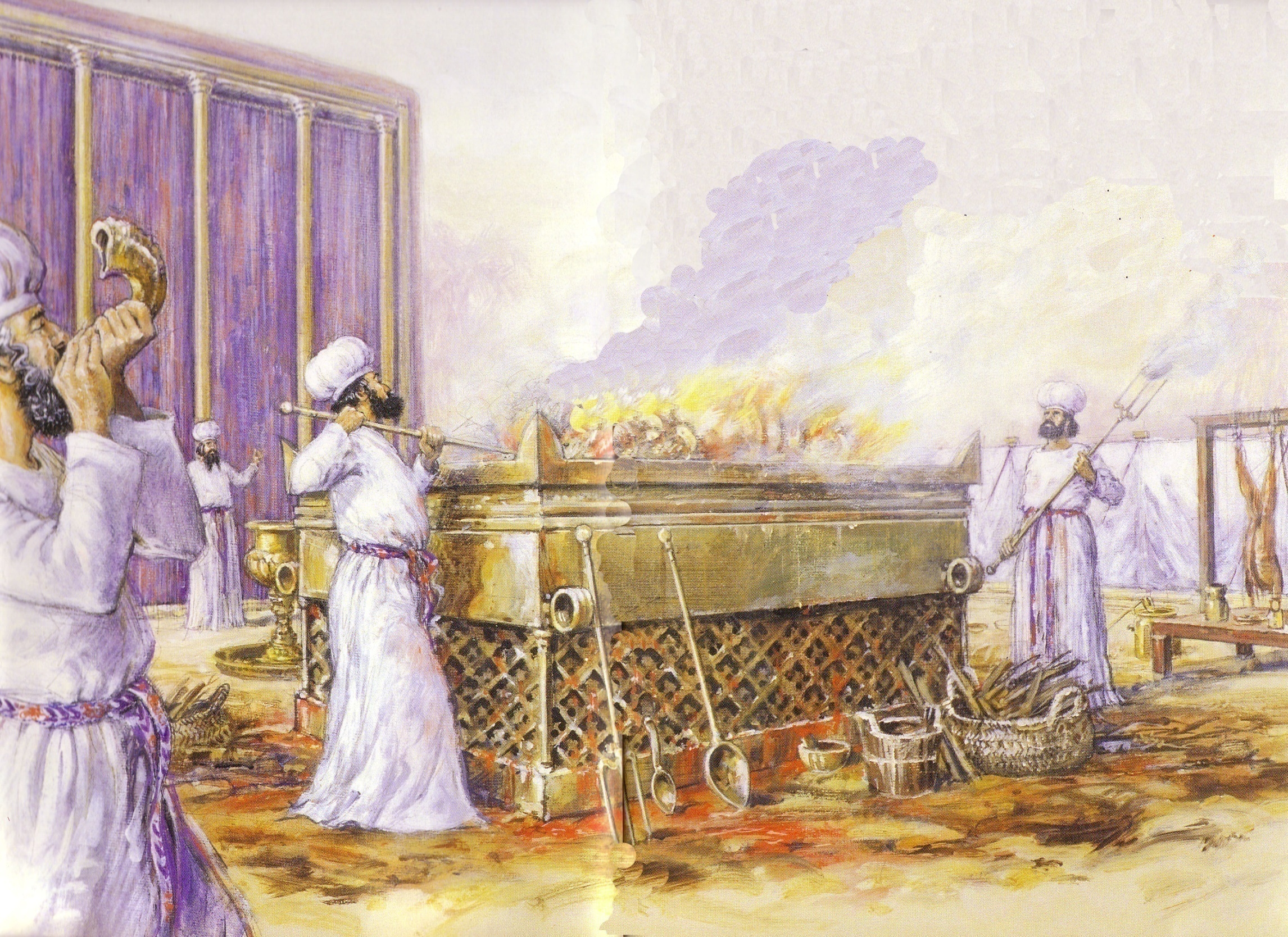 Orang Yahudi sering mempersembahkanKorban Bakaran Utuh
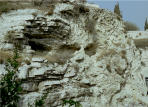 Domba Paskah
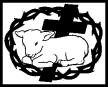 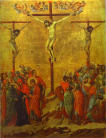 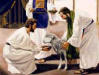 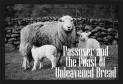 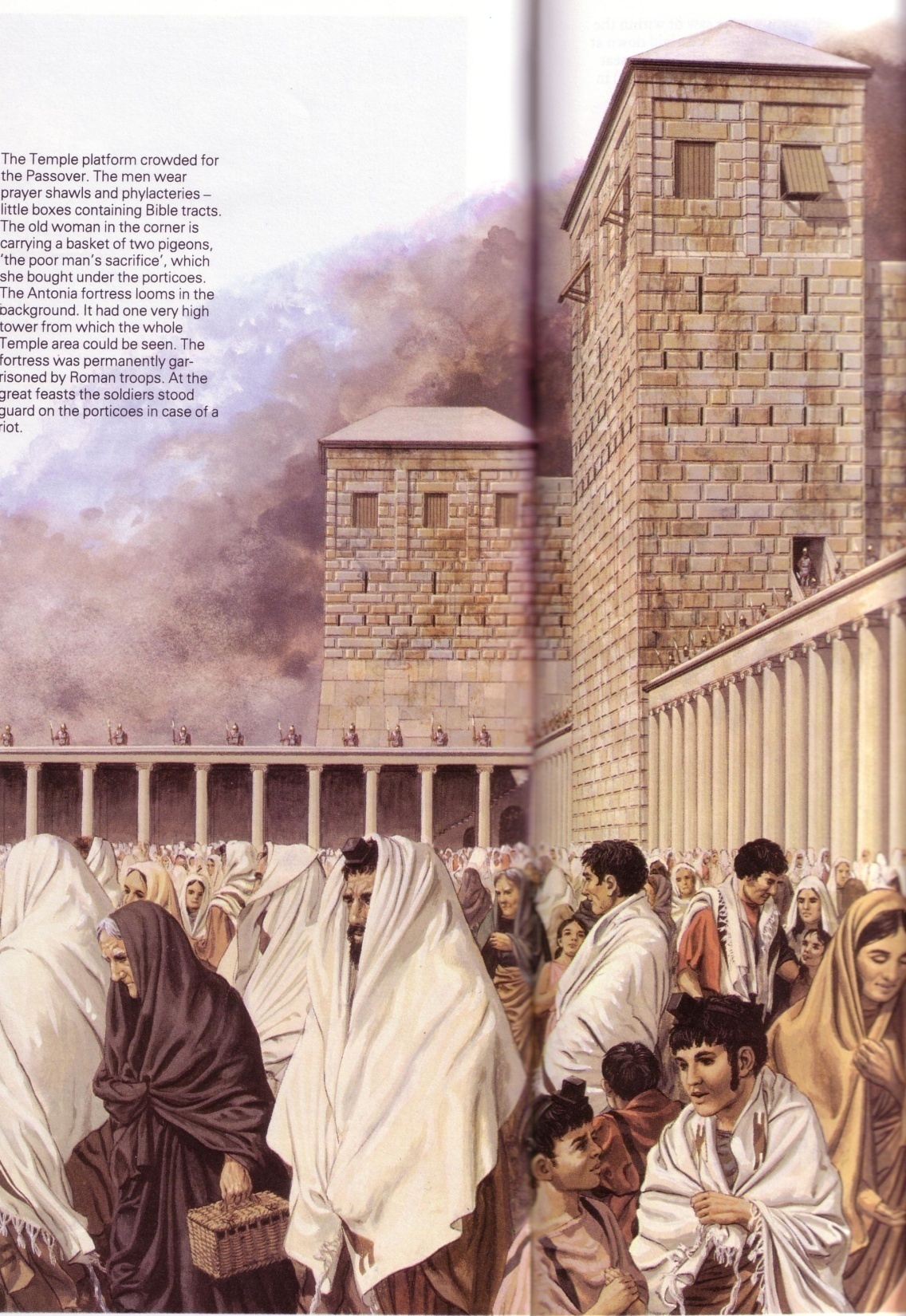 Di jaman PB, 100.000 orang Yahudi datang ke Bait Suci untuk merayakan Paskah!
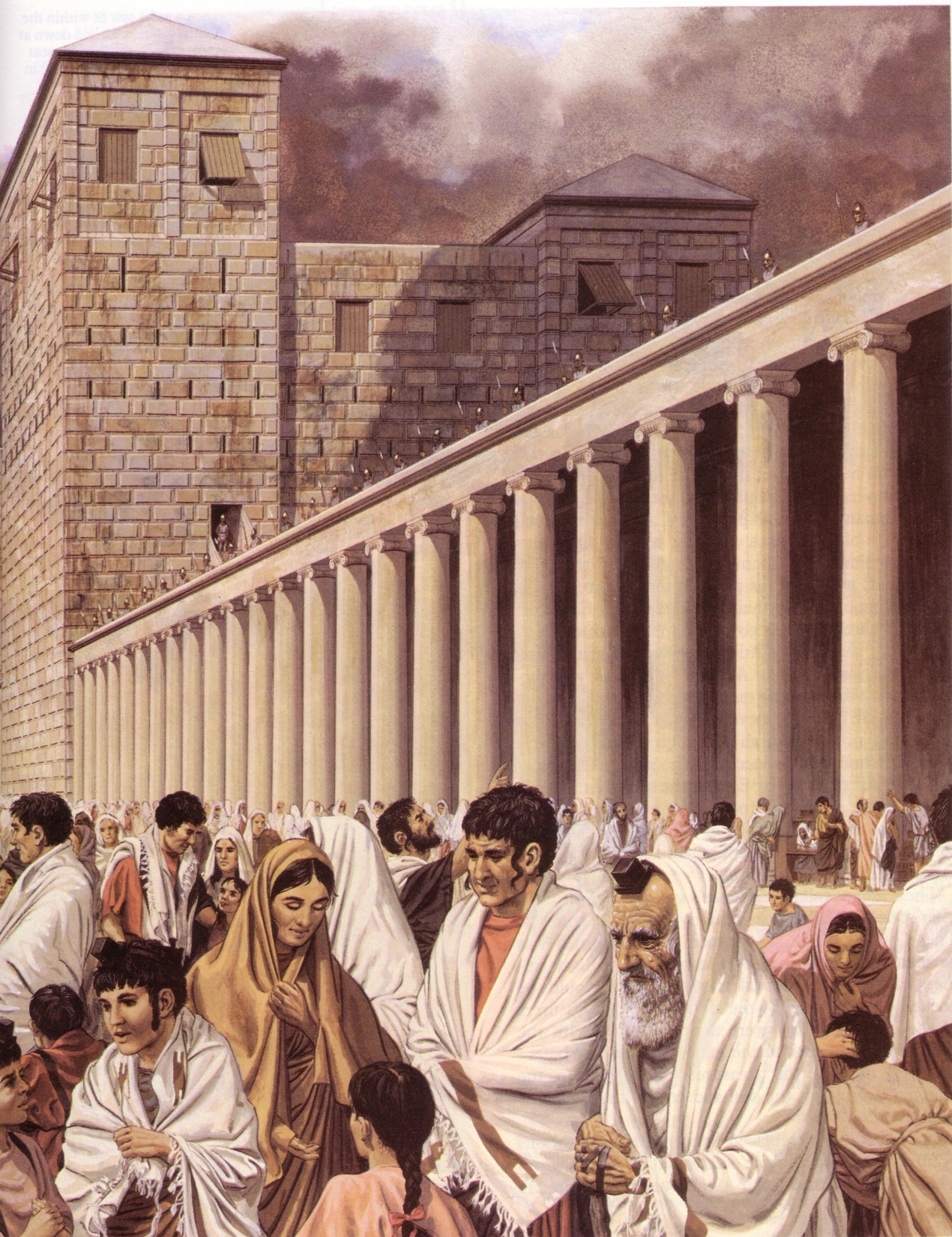 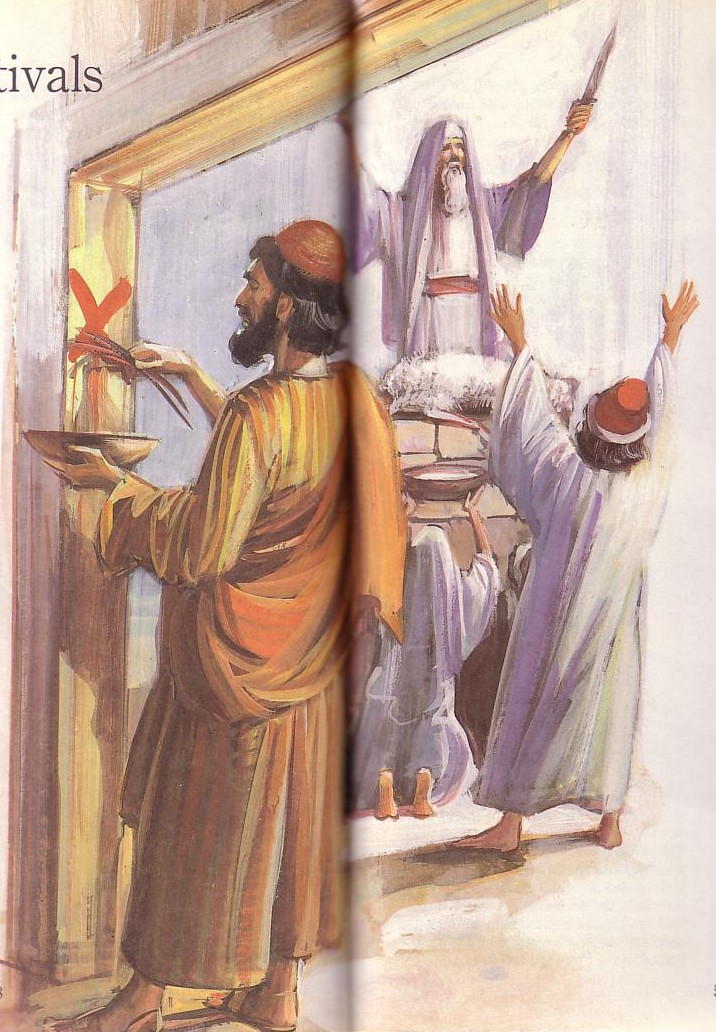 PentingnyaSejarah Paskah
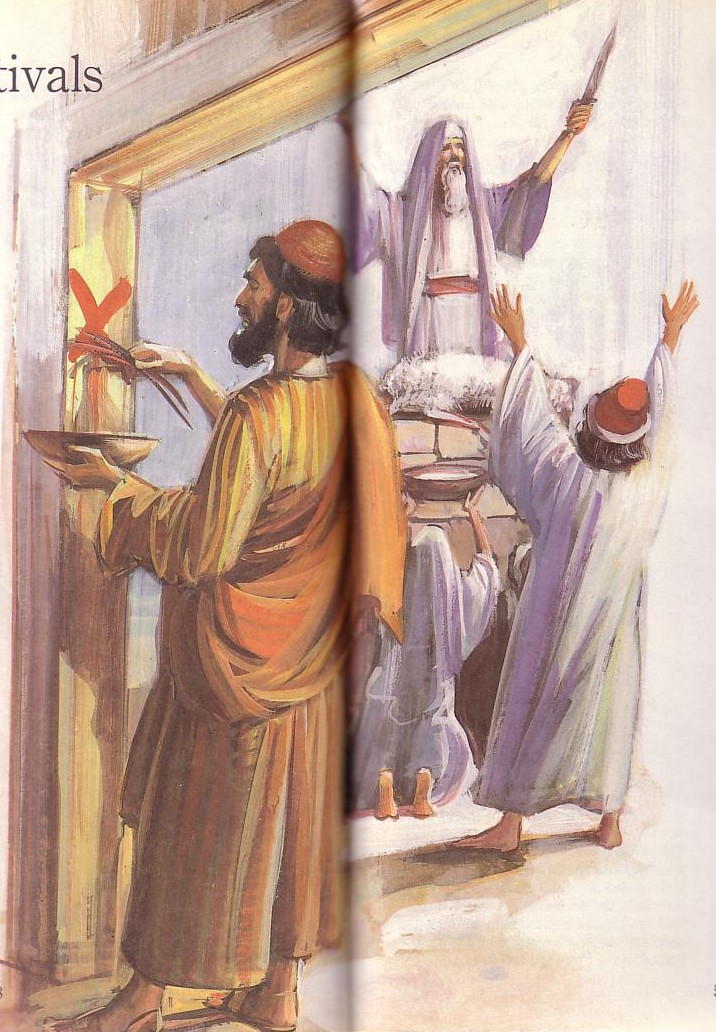 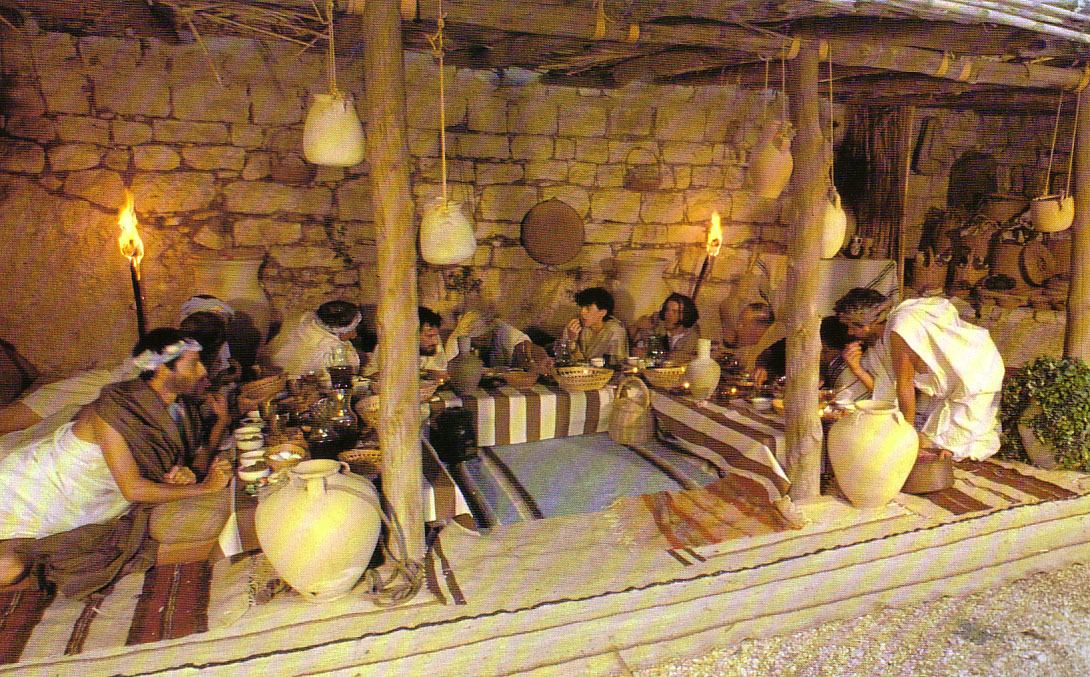 Duduk di Paskah bersama Yesus
PaskahMasa Kini
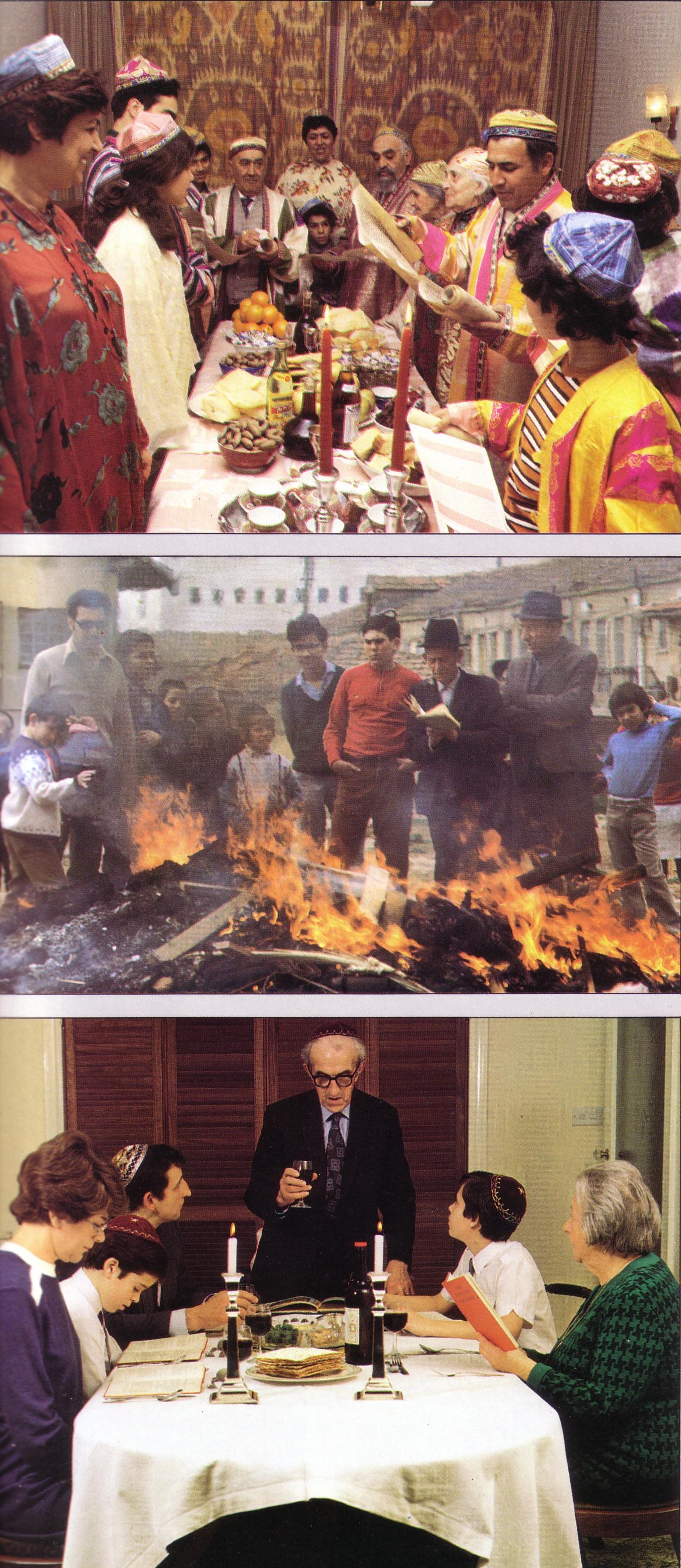 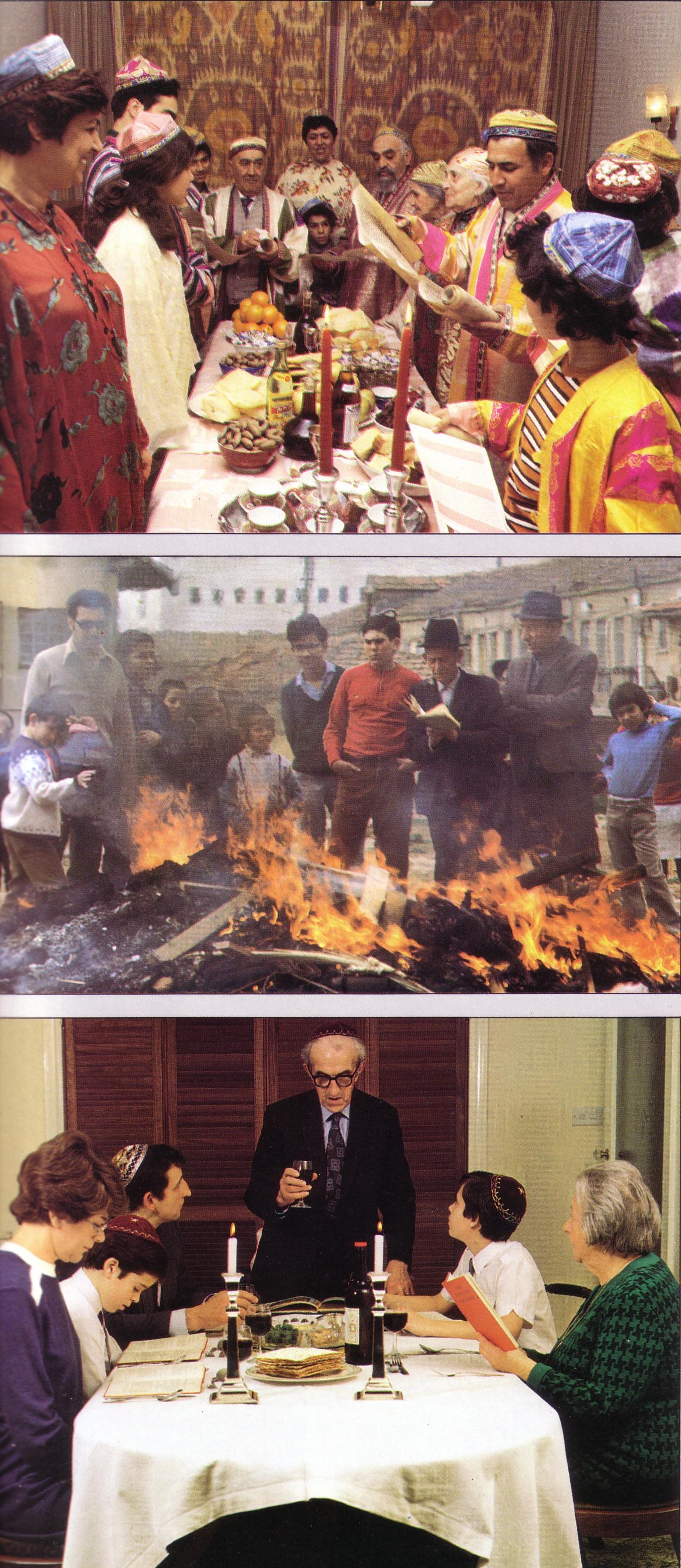 “Membakar Semua Ragi!”
128, 137
Hari Raya Roti Tidak Beragi
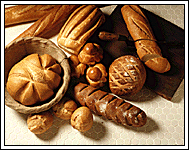 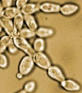 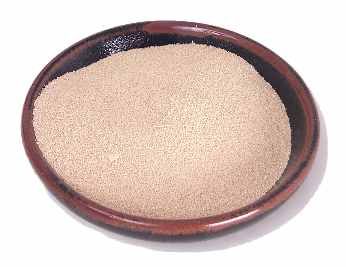 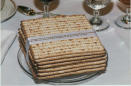 [Speaker Notes: www.stephenwilliamson.com/ Hobbies/bakin.htm (Yeast bloom)]
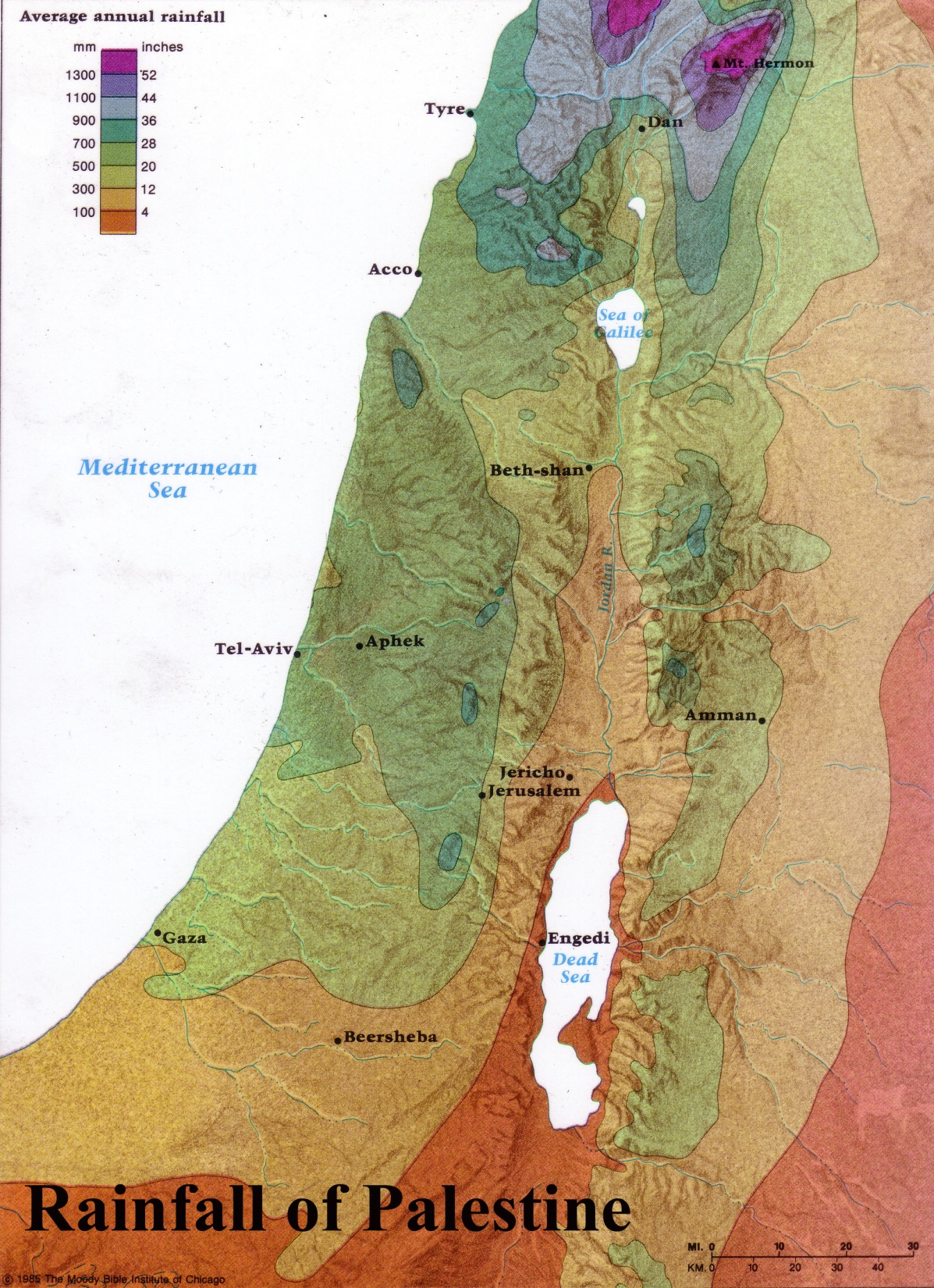 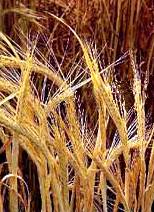 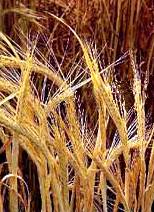 Setelah panen di daerah utara Israel
Dibawa ke Yerusalem (selatan)
Panen Perdana: Berkas Persembahan Unjukan
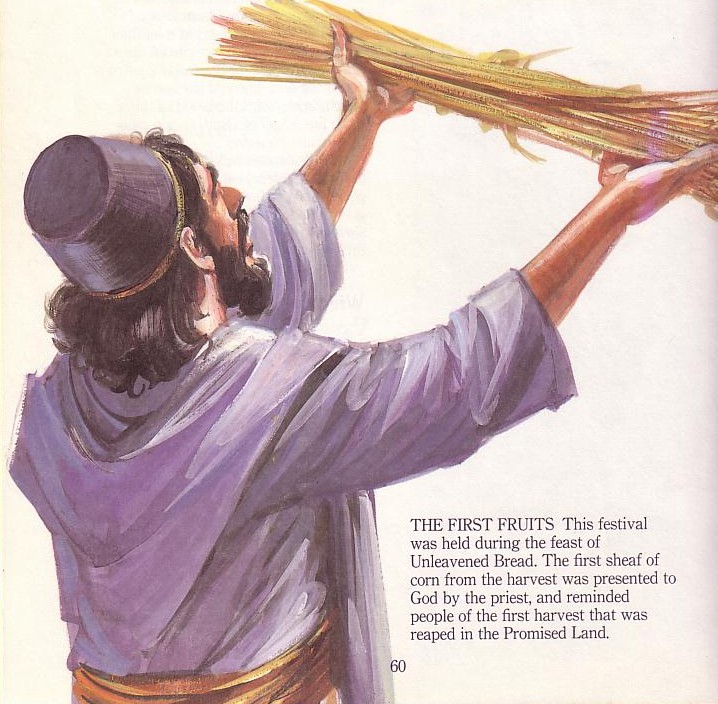 Setelah panen di daerah utara Israel
Dibawa ke Yerusalem (selatan)
Dipersembahkan di hadapan TUHAN
Persembahan buah sulung di Bait Suci
Paskah: Perayaan Ziarah #1
127-29, 137
Kebangkitan
(Panen Perdana)
(Roti Tidak Beragi)
Pemisahan
Penebusan
Perayaan Ziarah dilingkari dan dicetak hijau
[Speaker Notes: http://images.google.com/imgres?imgurl=www.rigal.freeserve.co.uk/jewish/calendar/calenda2a.gif&imgrefurl=http://www.rigal.freeserve.co.uk/jewish/calendar/jcalendar2.htm&h=398&w=477&prev=/images%3Fq%3DJewish%2BCalendar%2BDiagram%26svnum%3D10%26hl%3Den%26lr%3D%26ie%3DUTF-8%26oe%3DUTF-8]
Pentakosta: Perayaan Ziarah #2
129 137
(Pentakosta)
Kebangkitan
(Panen Perdana)
(Roti Tidak Beragi)
Pemisahan
Penebusan
Perayaan Ziarah dilingkari dan dicetak hijau
[Speaker Notes: http://images.google.com/imgres?imgurl=www.rigal.freeserve.co.uk/jewish/calendar/calenda2a.gif&imgrefurl=http://www.rigal.freeserve.co.uk/jewish/calendar/jcalendar2.htm&h=398&w=477&prev=/images%3Fq%3DJewish%2BCalendar%2BDiagram%26svnum%3D10%26hl%3Den%26lr%3D%26ie%3DUTF-8%26oe%3DUTF-8]
Merayakan Panen Jelai
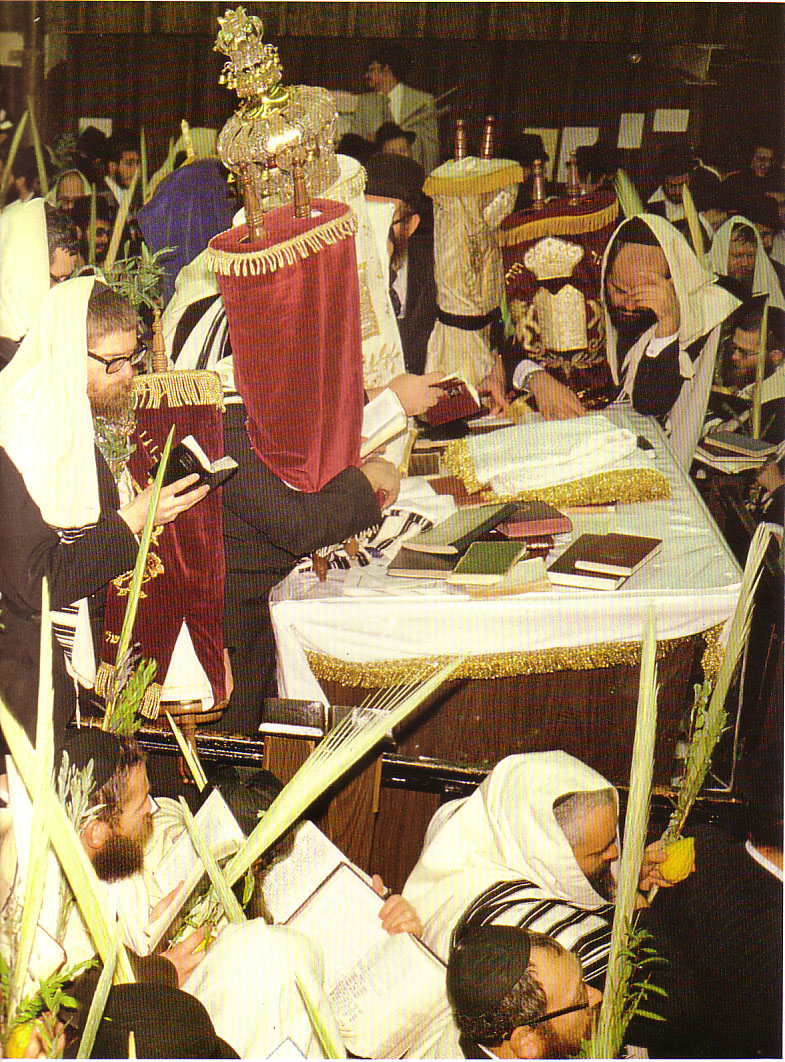 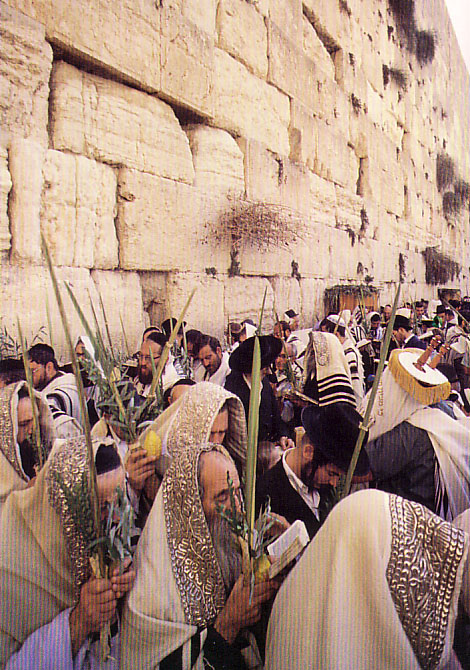 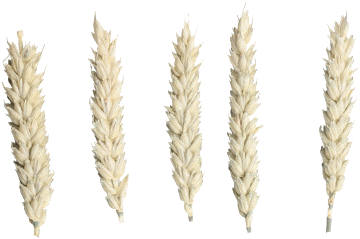 Pentakosta: Perayaan Ziarah #2
137
Roh
Kudus
(Pentakosta)
Kebangkitan
(Panen Perdana)
(Roti Tidak Beragi)
Pemisahan
Penebusan
Perayaan Ziarah dilingkari dan dicetak hijau
[Speaker Notes: http://images.google.com/imgres?imgurl=www.rigal.freeserve.co.uk/jewish/calendar/calenda2a.gif&imgrefurl=http://www.rigal.freeserve.co.uk/jewish/calendar/jcalendar2.htm&h=398&w=477&prev=/images%3Fq%3DJewish%2BCalendar%2BDiagram%26svnum%3D10%26hl%3Den%26lr%3D%26ie%3DUTF-8%26oe%3DUTF-8]
Rosh Hashanah (Tahun Baru)
130
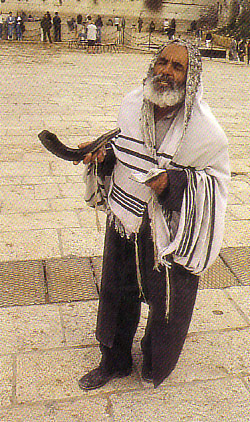 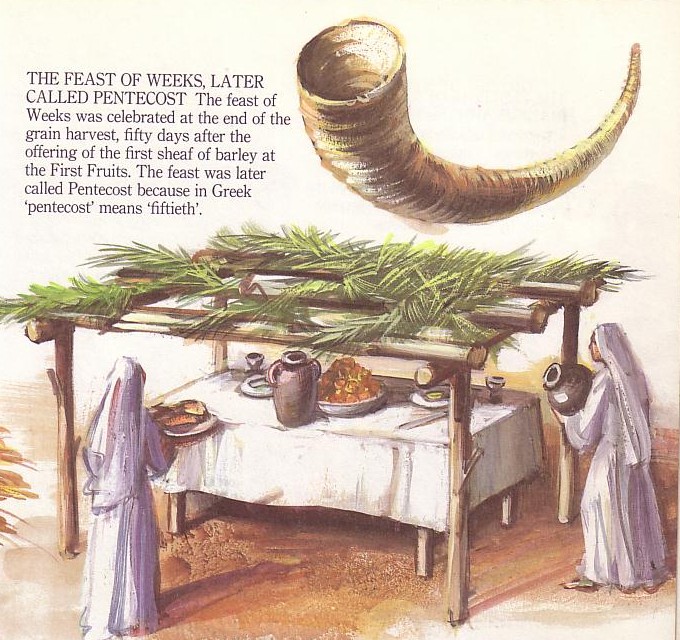 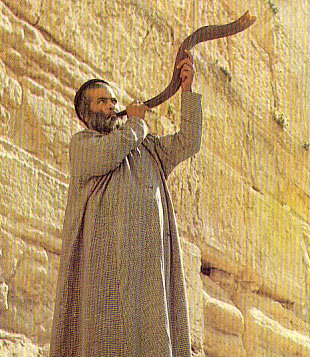 Roh
Kudus
(Pentakosta)
Kebangkitan
(Panen Perdana)
(Roti Tidak Beragi)
Pemisahan
Penebusan
Perayaan Ziarah dilingkari dan dicetak hijau
[Speaker Notes: http://images.google.com/imgres?imgurl=www.rigal.freeserve.co.uk/jewish/calendar/calenda2a.gif&imgrefurl=http://www.rigal.freeserve.co.uk/jewish/calendar/jcalendar2.htm&h=398&w=477&prev=/images%3Fq%3DJewish%2BCalendar%2BDiagram%26svnum%3D10%26hl%3Den%26lr%3D%26ie%3DUTF-8%26oe%3DUTF-8]
Yom Kippur (Hari Pengampunan Dosa)
131, 137
Nubuatan: Zak. 12:9-14;  Rom. 11:26-27
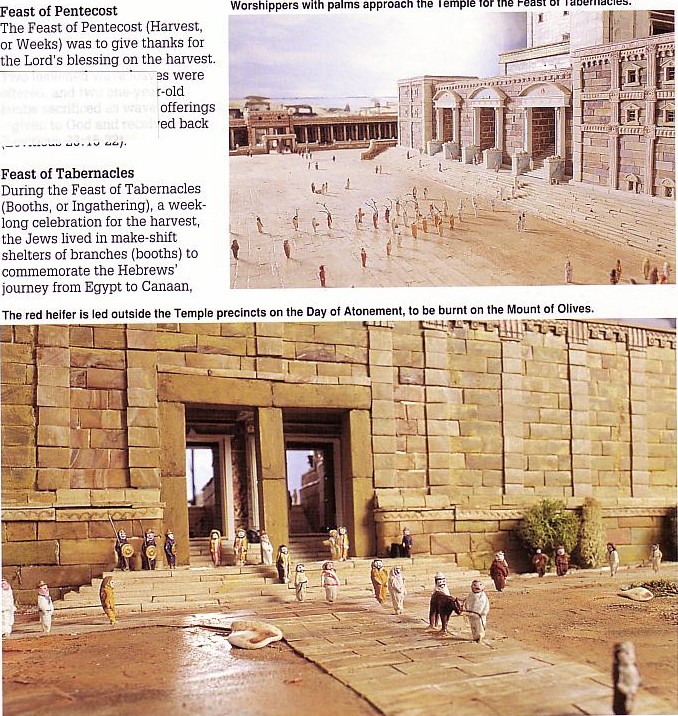 Tabernakel: Perayaan Ziarah #3
129-30, 137
(Tabernakel/Pondok Daun)
Roh Kudus
(Pentakosta)
Kebangkitan
(Panen Perdana)
(Roti tidak beragi)
Pemisahan
Penebusan
Perayaan Ziarah dilingkari dan dicetak hijau
[Speaker Notes: http://images.google.com/imgres?imgurl=www.rigal.freeserve.co.uk/jewish/calendar/calenda2a.gif&imgrefurl=http://www.rigal.freeserve.co.uk/jewish/calendar/jcalendar2.htm&h=398&w=477&prev=/images%3Fq%3DJewish%2BCalendar%2BDiagram%26svnum%3D10%26hl%3Den%26lr%3D%26ie%3DUTF-8%26oe%3DUTF-8]
137
Imamat 23:42-43
“Di dalam pondok-pondok daun kamu harus tinggal tujuh hari lamanya, setiap orang asli di Israel harusalah tinggal di dalam pondok-pondok daun, supaya diketahui oleh keturunanmu, bahwa Aku telah menyuruh orang Israel tinggal di pondok-pondok daun selama Aku menuntun mereka sesudah keluar dari tanah Mesir, Akulah TUHAN, Allah-mu.”
Hari Raya Pondok Daun
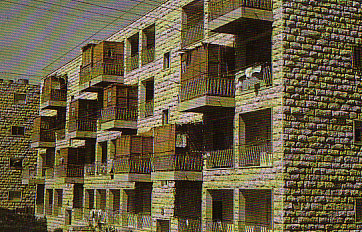 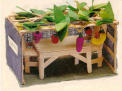 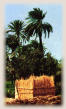 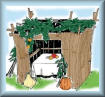 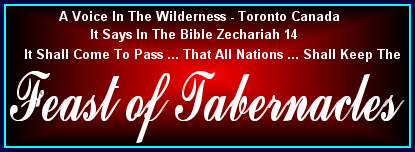 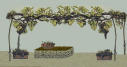 Hari Raya Tabernakel
137
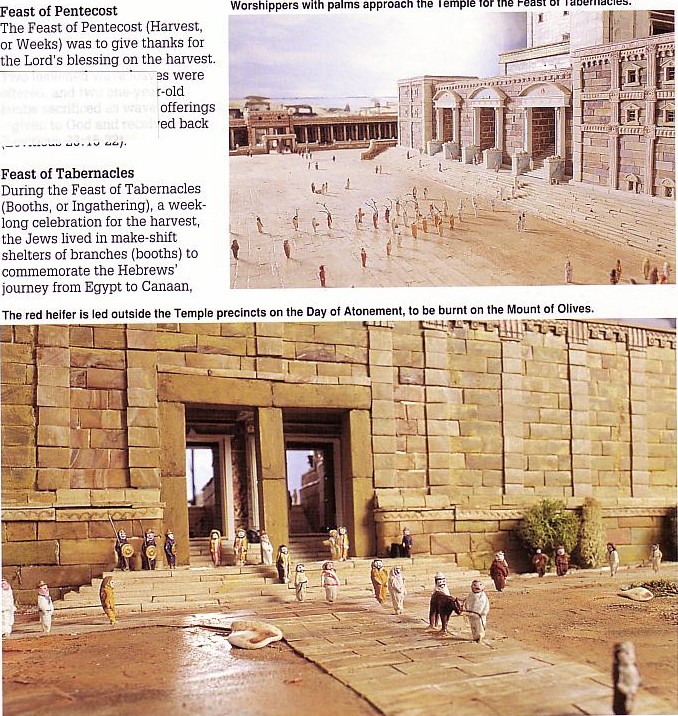 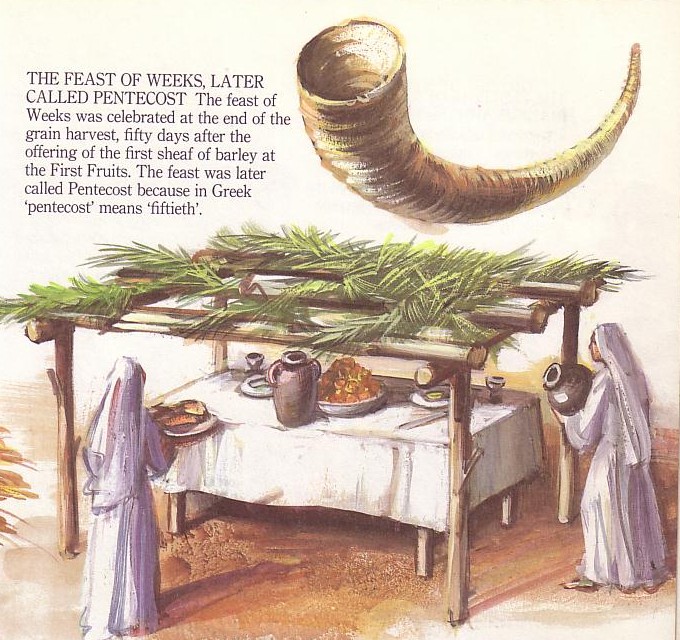 Ulangan 16:13 
“Hari raya Pondok Daun haruslah kaurayakan tujuh hari lamanya, apabila engkau selesai mengumpulkan hasil tempat pengirikanmu dan tempat pemerasanmu.
137
Panen berlangsung Apr-Nov
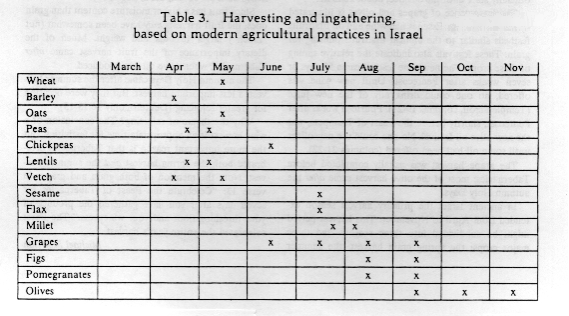 http://www.wcg.org/lit/law/festivals/harvest.htm
[Speaker Notes: http://www.wcg.org/lit/law/festivals/harvest.htm]
137
Tabernakel = Panen Terakhir
Penampian = Peristiwa saat Yesus datang kembali:
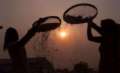 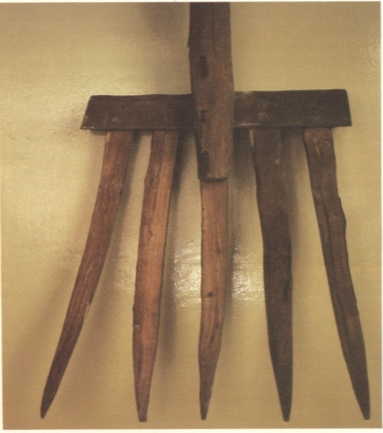 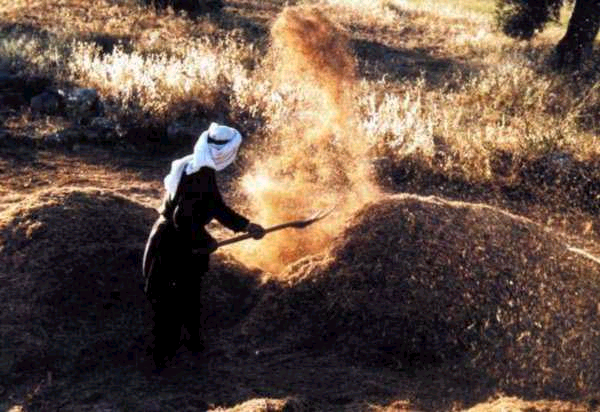 Penghakiman bangsa-bangsa (Mat. 13:30, 39; Why. 14:15)
Pemuliaan = mengikuti Kerajaan Allah (Mat. 17:4)
Tabernakel: Perayaan Ziarah #3
129-30, 137
(Tabernakel/Pondok Daun)
Kerajaan
Roh Kudus
(Pentakosta)
Kebangkitan
(Panen Perdana)
(Roti Tidak Beragi)
Pemisahan
Penebusan
Perayaan Ziarah dilingkari dan dicetak hijau
[Speaker Notes: http://images.google.com/imgres?imgurl=www.rigal.freeserve.co.uk/jewish/calendar/calenda2a.gif&imgrefurl=http://www.rigal.freeserve.co.uk/jewish/calendar/jcalendar2.htm&h=398&w=477&prev=/images%3Fq%3DJewish%2BCalendar%2BDiagram%26svnum%3D10%26hl%3Den%26lr%3D%26ie%3DUTF-8%26oe%3DUTF-8]
Tiga Perayaan lain yang tidak diperintahkan di Alkitab…
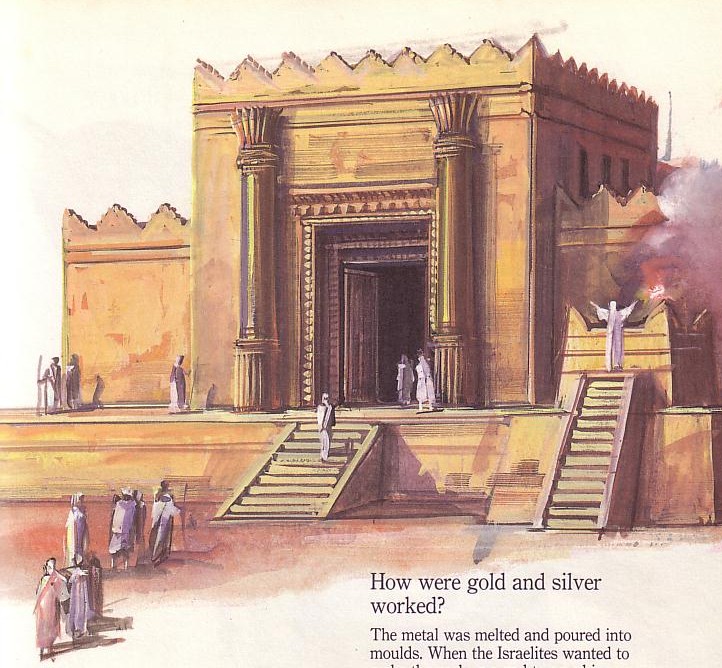 Agama Yahudi di Israel dan Penyebaran orang Yahudi
(lanjutan)
Selama 400 tahun tahun(959-586 SM), kehidupan Bangsa Yahudi berada di sekeliling bait Suci yang dibangun Salomo
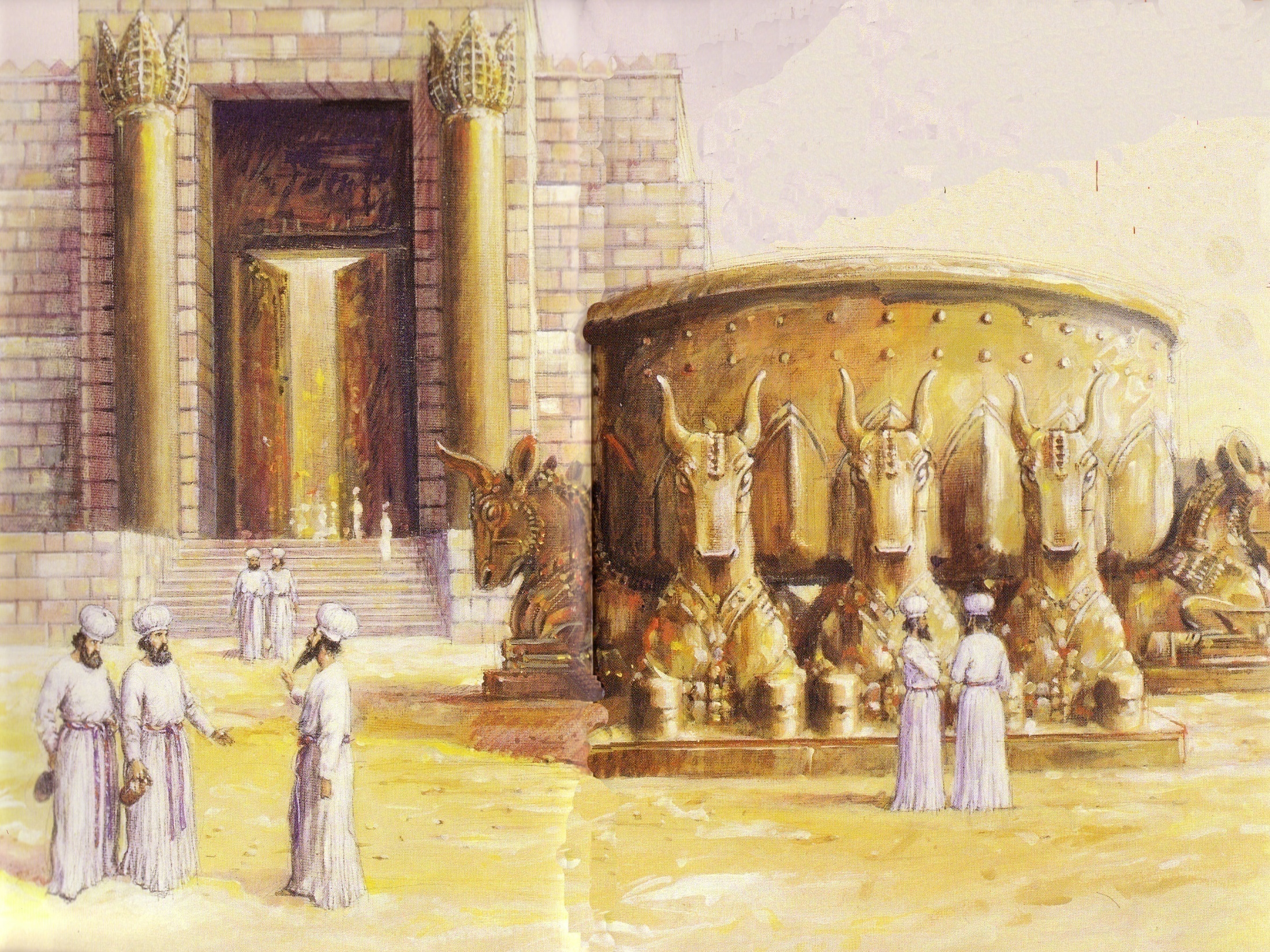 Orang Yahudi mempertahankan kekudusan di bejana pembasuhan
Bait Suci Dihancurkan!
Hari ke-9 di bulan Ab (Av)
  • 586 SM
  • 70 M
131 137
Hanukkah (Hari Raya Cahaya) memperingati kemenangan Judas Maccabeus atas Kekaisaran Seleukus di 164 SM
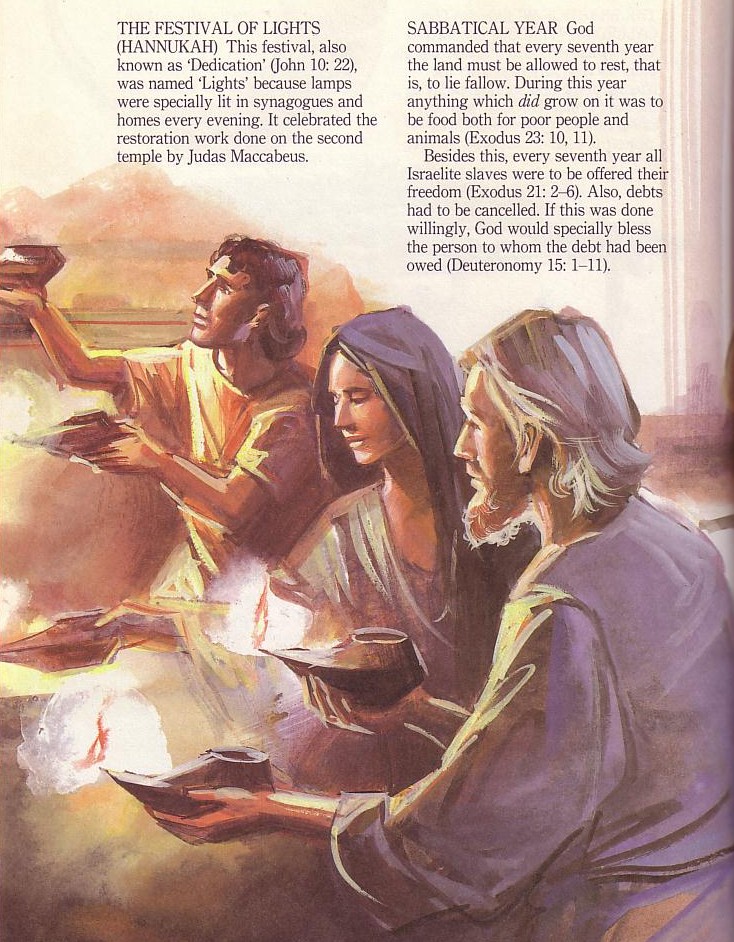 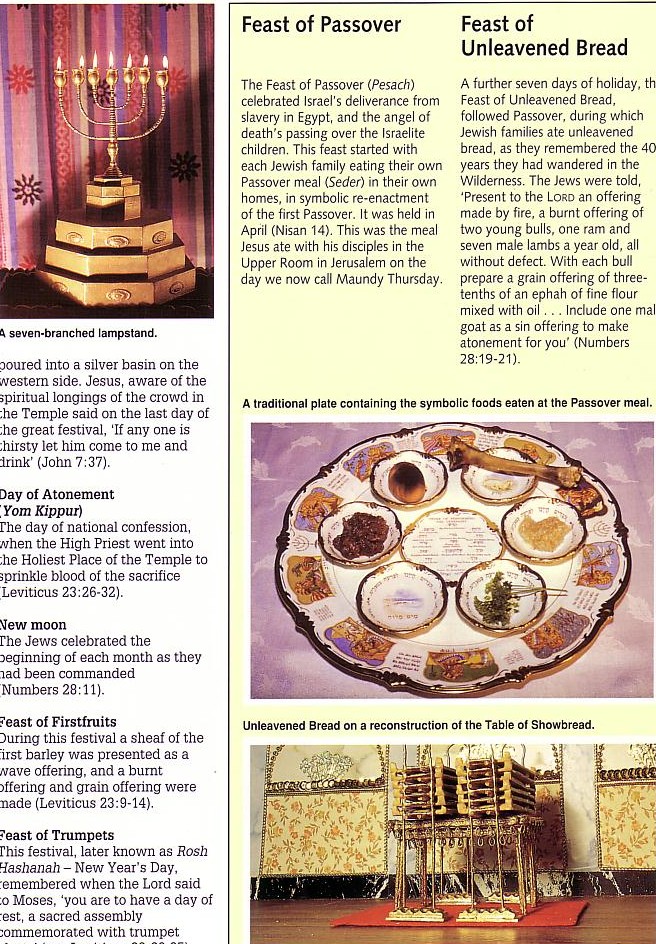 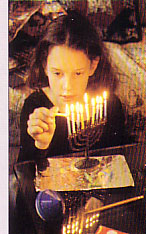 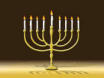 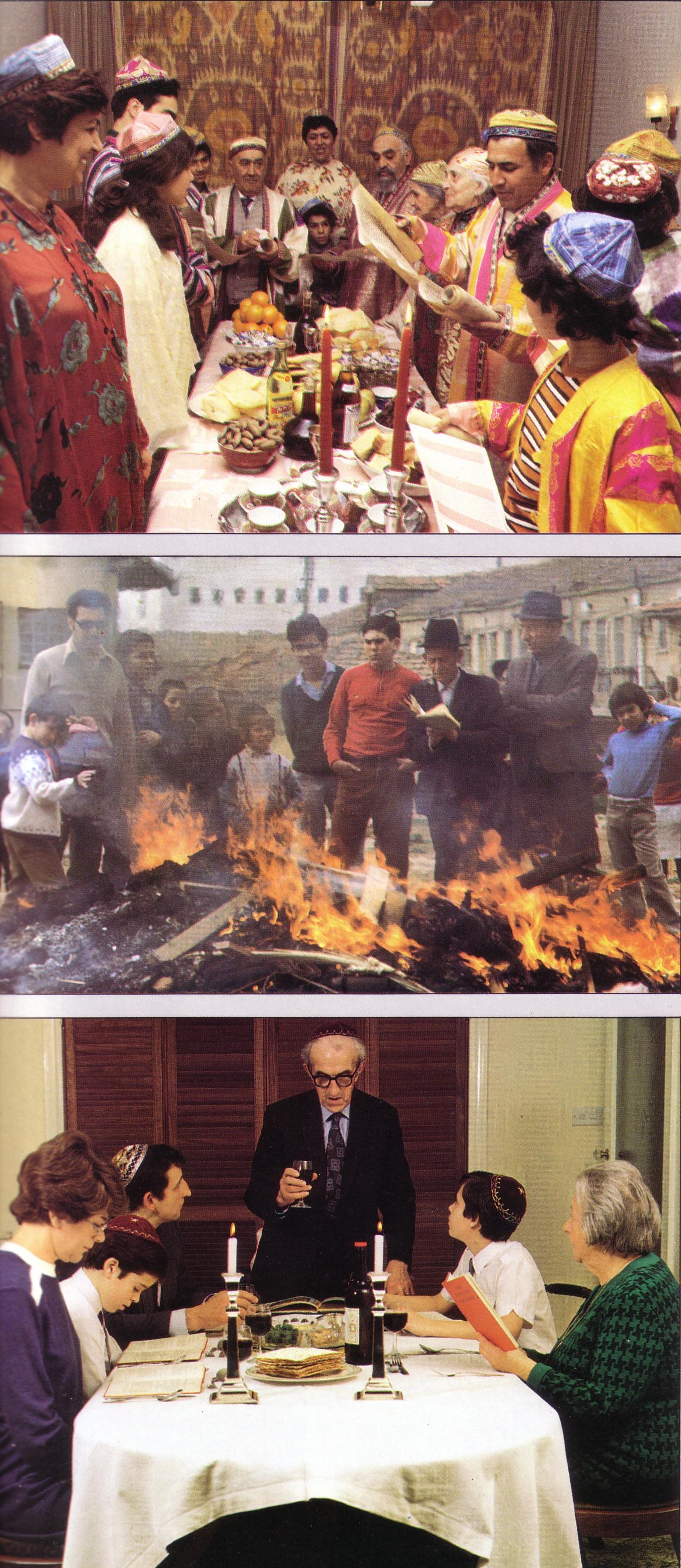 132 137
Purim: Undian Kemenangan
I. 	Bangsa Israel beristirahat untuk menjaga perjalanan rohani bersama Allah
Setiap laki-laki Yahudi menghadiri tiga perayaan setiap tahun untuk mengingat berkat-berkat yang Allah berikan dalam hidup mereka (Kel 23:14-19).
Menjaga hari Sabat adalah perintah penting dari Allah karena menandakan perjanjian Israel dengan Tuhan yang kudus (31:12-17).
Black
Dapatkan slide ini tanpa biaya
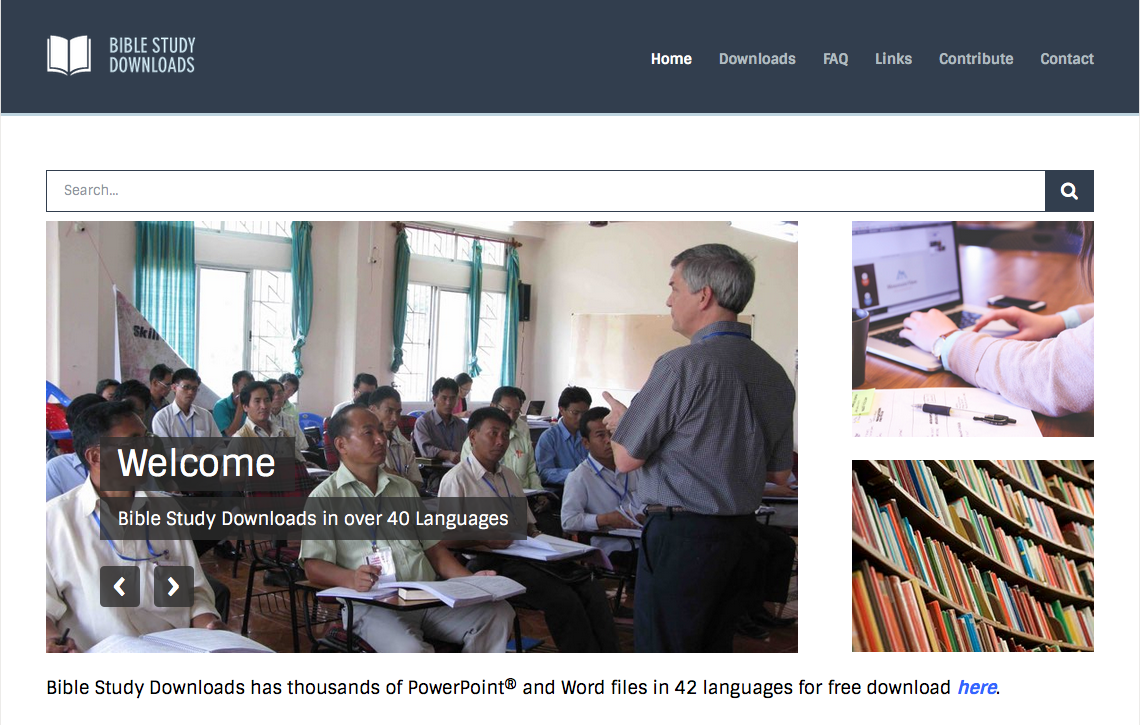 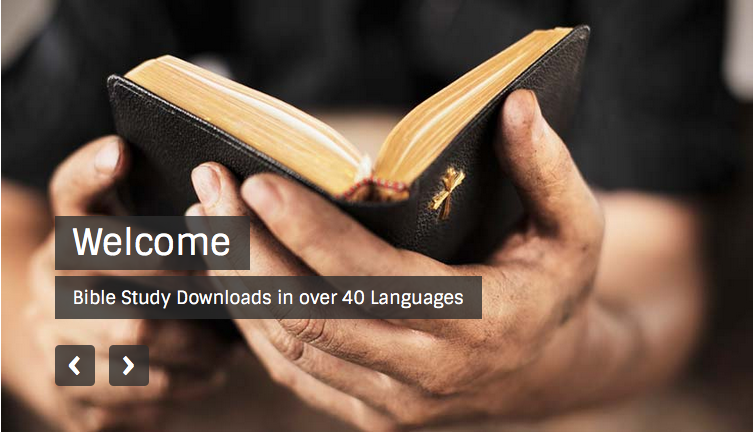 Latar Belakang Perjanjian Baru— BibleStudyDownloads.org
[Speaker Notes: New Testament Backgrounds PPT in Bahasa Indonesia]